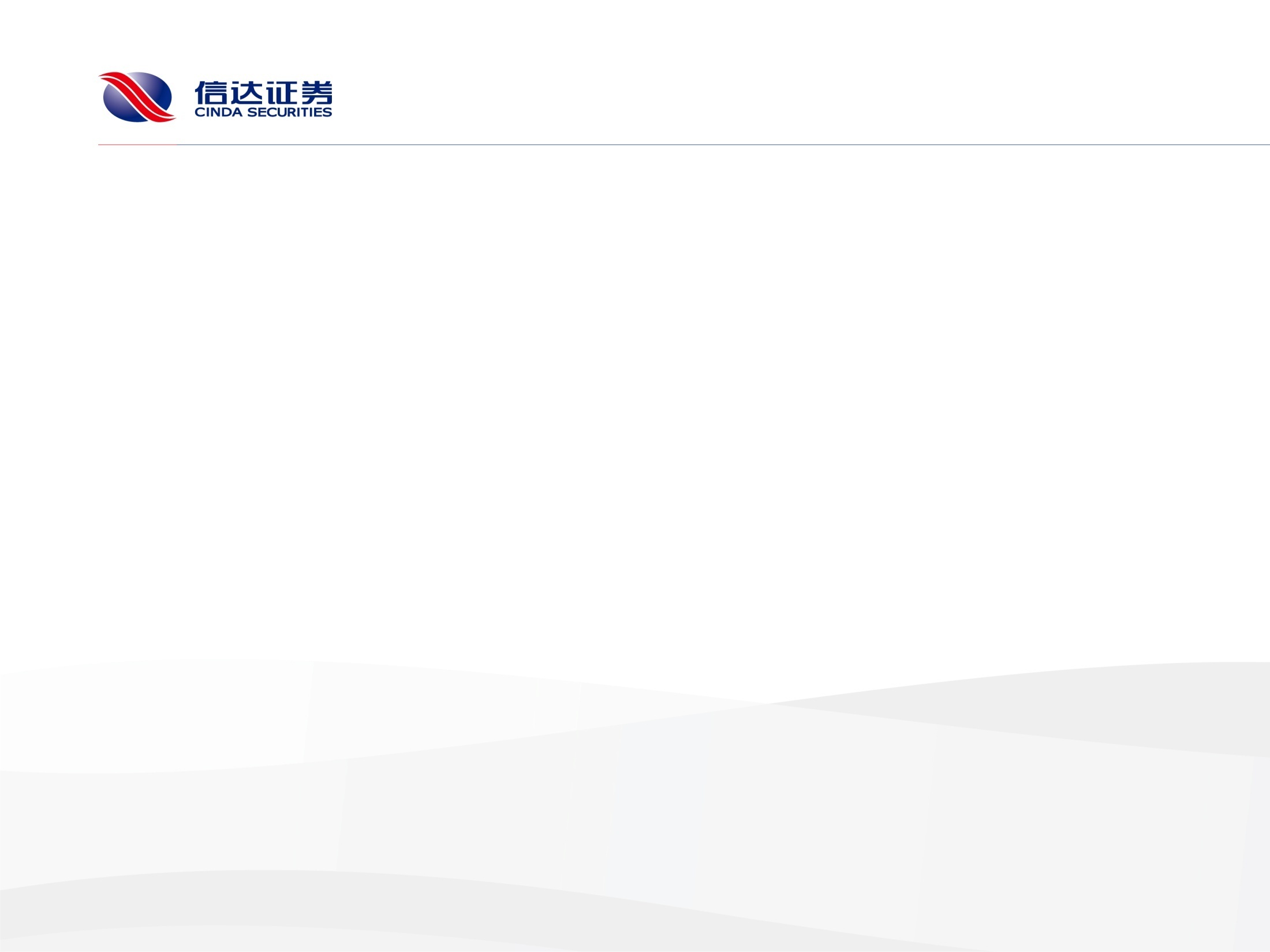 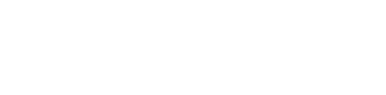 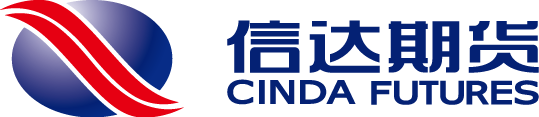 青海铁合金调研解析
——硅铁或逐步转空
研究发展中心 盛佳峰
   2018年8月14日
03
02
01
调研分享
铁合金介绍
策略推荐
目 录
CONTENTS
03
02
01
调研分享
铁合金介绍
策略推荐
目 录
CONTENTS
铁合金介绍
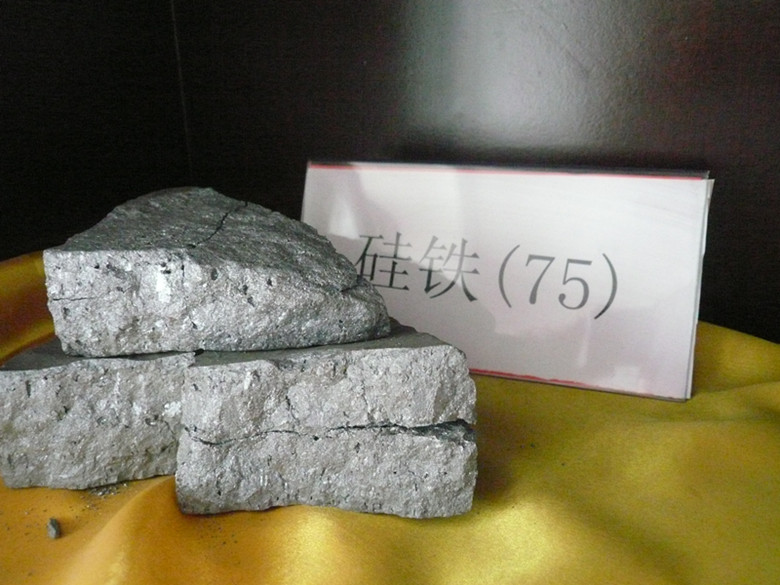 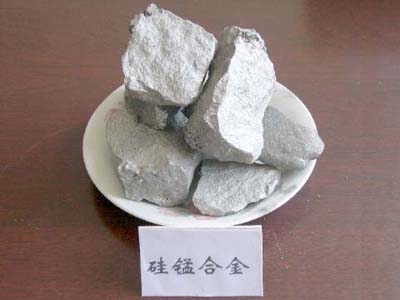 铁合金介绍
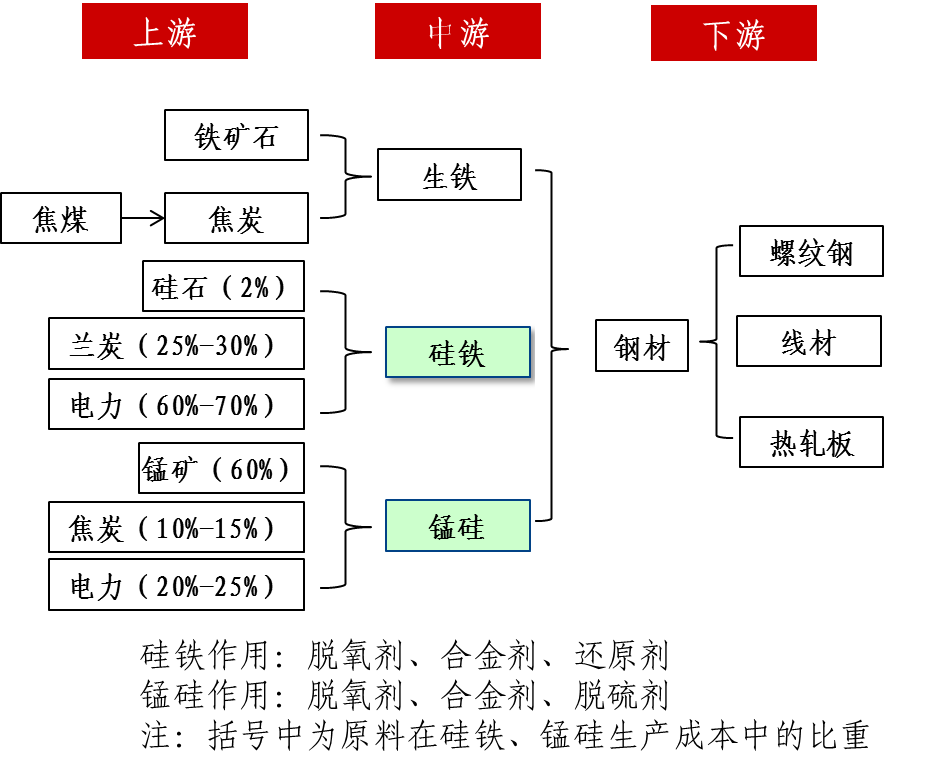 硅能够显著的提高钢的弹性和导磁性；

锰能够降低钢的脆性，改善钢的热加工性能，提高钢的强度、硬度和抗磨损度。
0.4%
1.4%
铁合金主产地
2017年内蒙、宁夏、甘肃、青海产量合计442万吨
硅铁主产区
硅锰主产区
2017年硅锰产量合计660.69万吨，2015年后向西北转移，2018年前7月内蒙、宁夏的产量占比达61%
铁合金主消费地
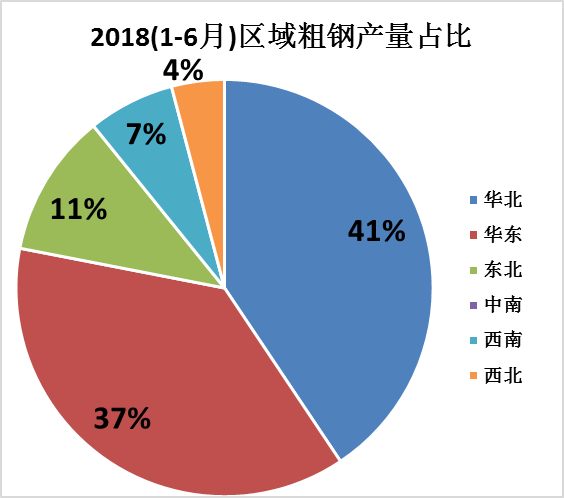 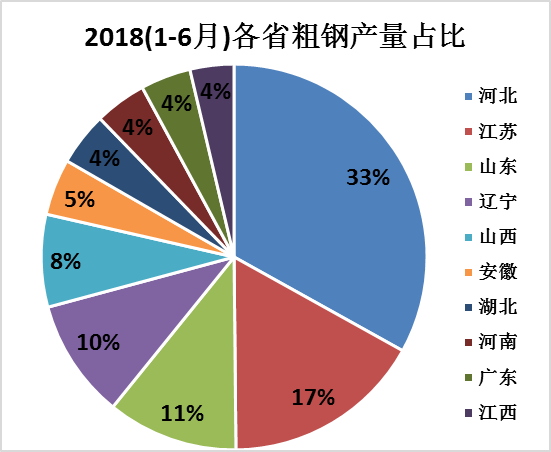 硅铁仓库
铁合金交割库
硅锰仓库
哈尔滨
哈尔滨
乌鲁木齐
乌鲁木齐
呼和浩特
呼和浩特
北京
北京
天津
天津
银川
银川
石家庄
石家庄
太原
太原
济南
济南
西宁
西宁
兰州
兰州
西安
西安
郑州
郑州
南京
南京
上海
上海
合肥
合肥
武汉
武汉
拉萨
拉萨
成都
成都
重庆
重庆
杭州
杭州
南昌
南昌
长沙
长沙
福州
福州
贵阳
贵阳
台北
台北
仓库基准地：
天津、河北
仓库非基准地：
江苏、湖北：+100元/吨
厂库：无地域布局原则，不限制区域，能够开具信用仓单，保证在交割仓库交货即可
仓库基准地：
天津、河北、山东、江苏
厂库：无地域布局原则，不限制区域，能够开具信用仓单，保证在交割仓库交货即可
昆明
昆明
广州
广州
南宁
南宁
香港
香港
澳门
澳门
海口
海口
铁合金生产成本
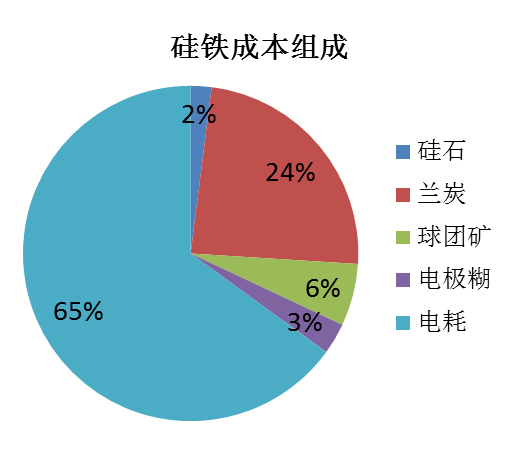 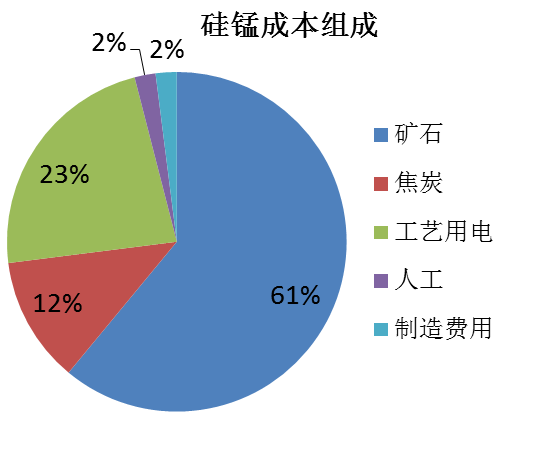 铁合金生产成本
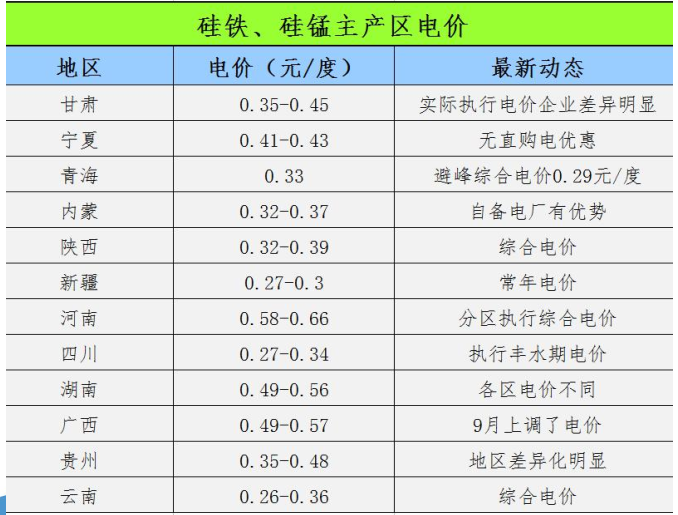 铁合金仓储、运输、贸易
【特点】
易存储，对仓储设施要求较低：能遮风挡雨即可
硅铁：存储期较短，一般6个月左右，时间较长易粉化
硅锰：存储期很长，2年以上
【储存方式】
1、厂房仓库：较长期存储
2、露天堆存：贸易商短期中转
【流通、贸易】
铁合金一般吨袋包装，每袋约1吨
铁合金规模企业运输以火车为主，每车约60~70吨；小散企业多采用汽车运输，每车约40吨
铁合金流向：西南、西北    华东、华北
贸易方式：以直销为主，约占75%。
03
02
01
调研解析
铁合金介绍
策略推荐
目 录
CONTENTS
调研图片
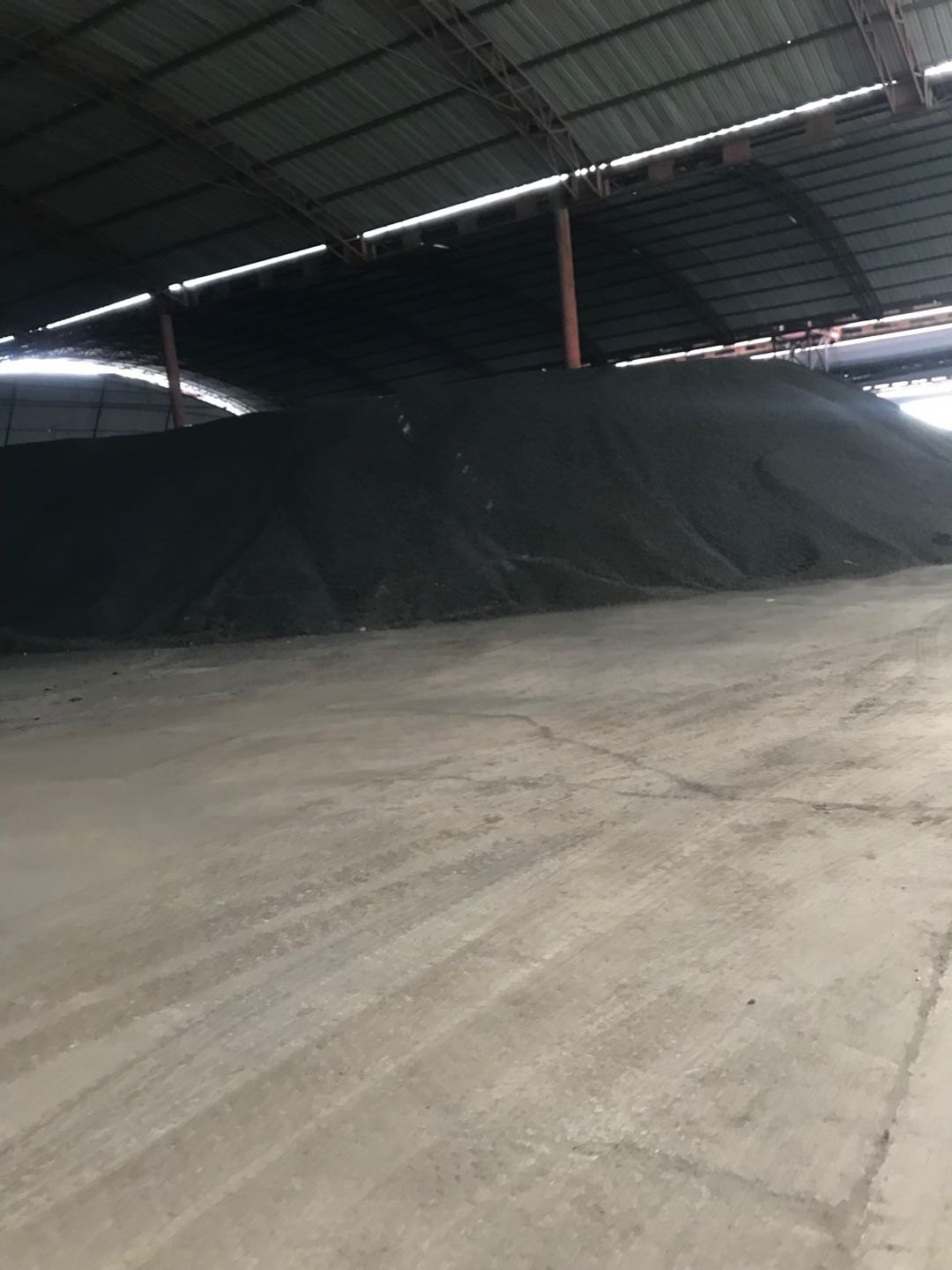 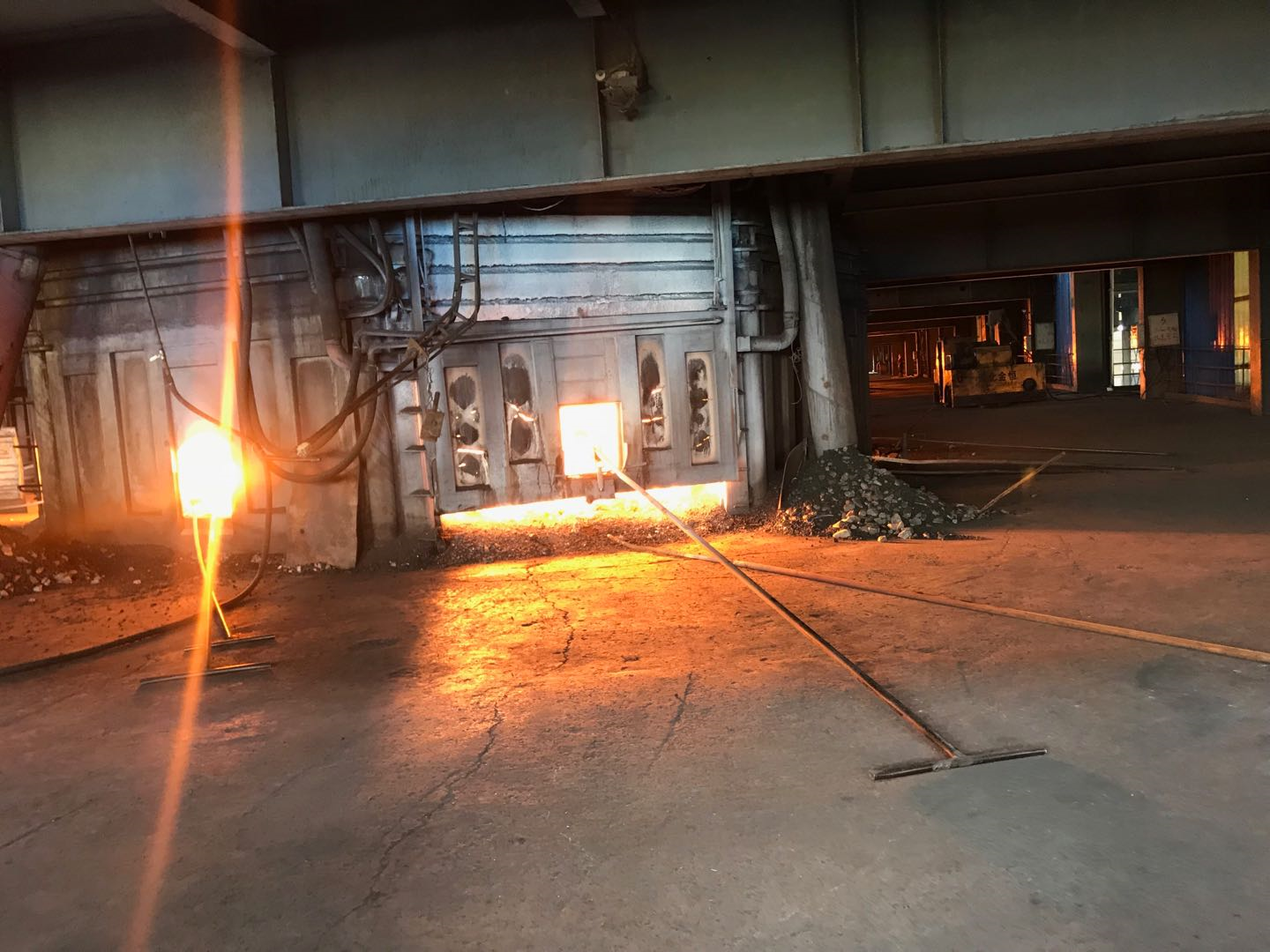 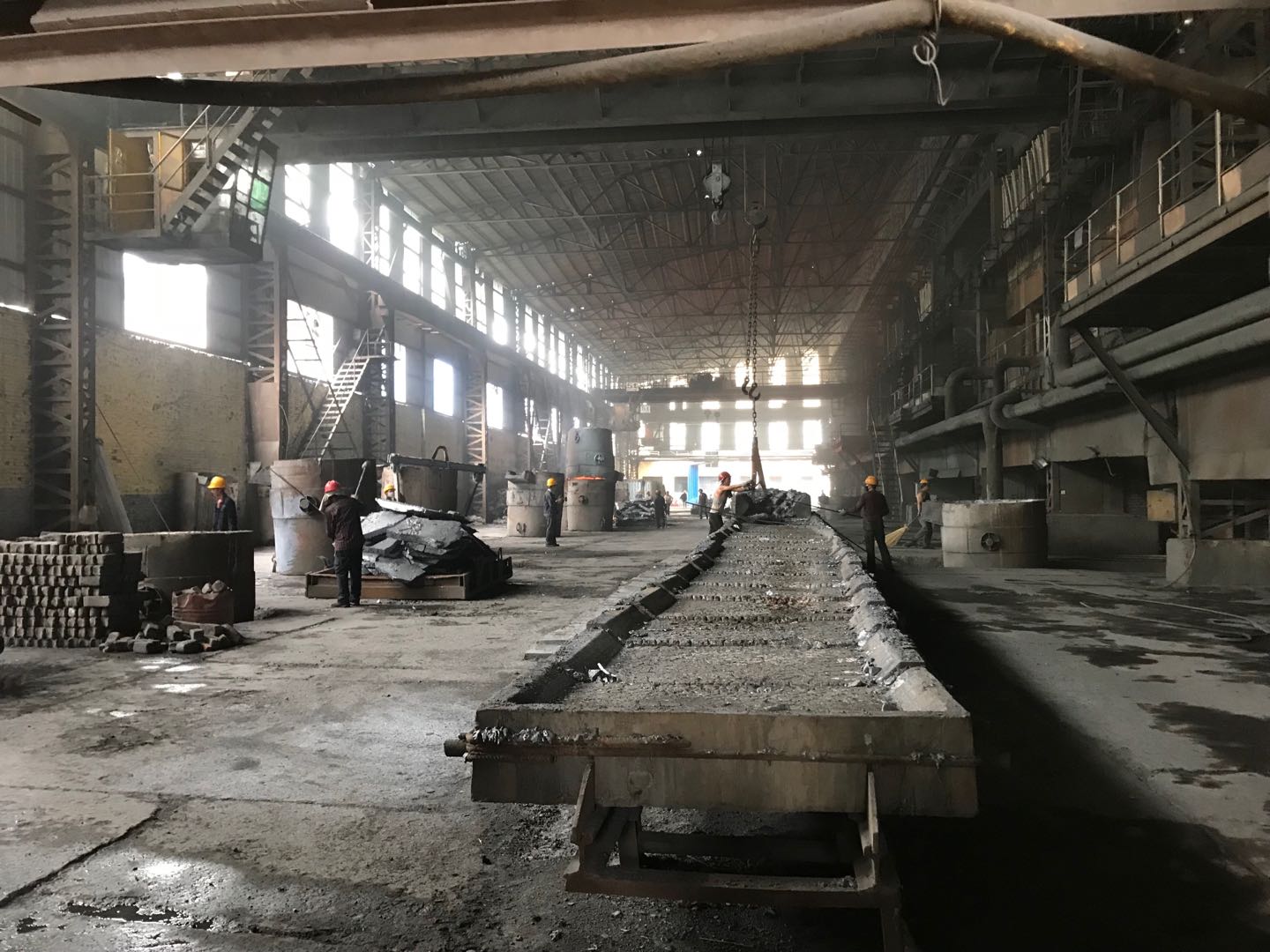 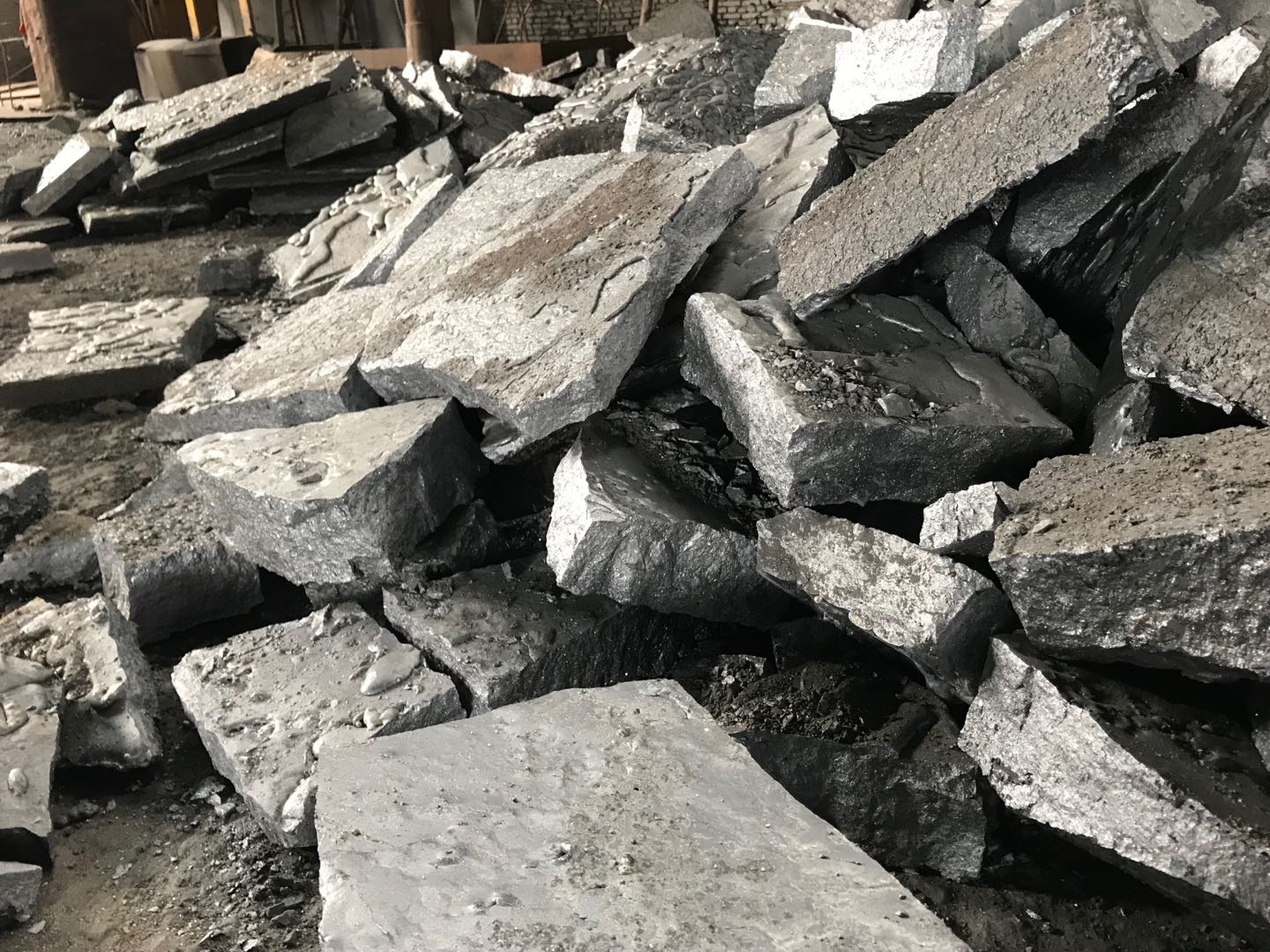 调研背景
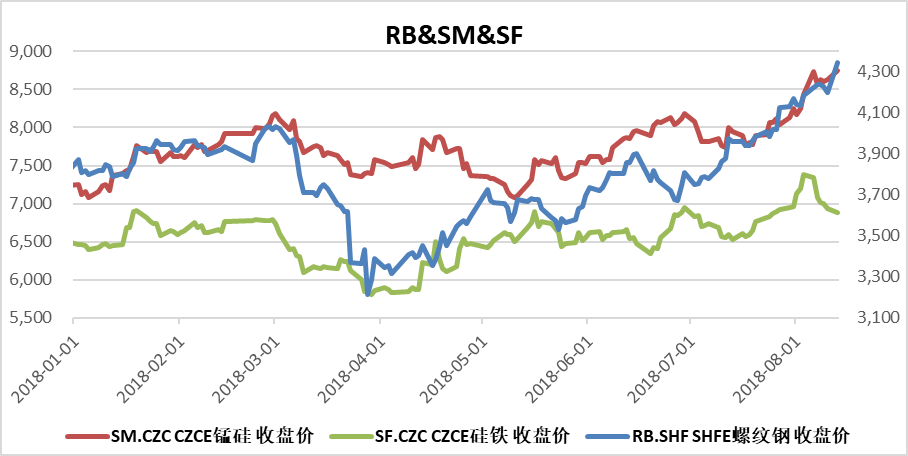 青海环保相对宽松，宁夏较为严格
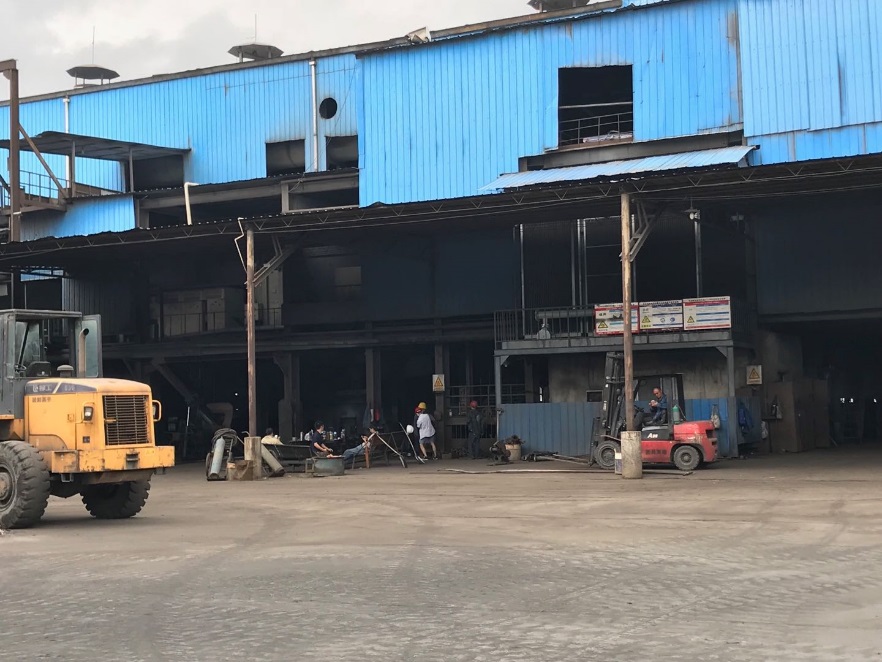 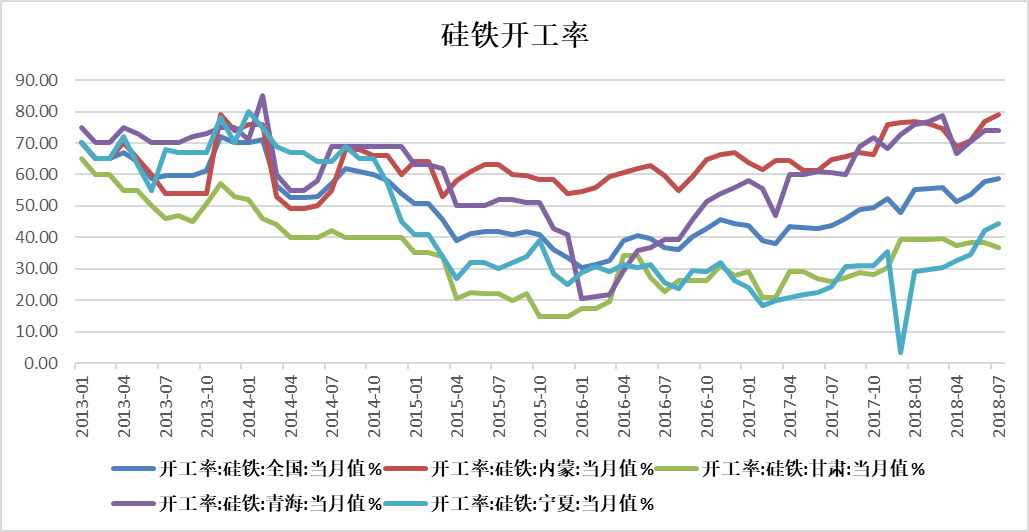 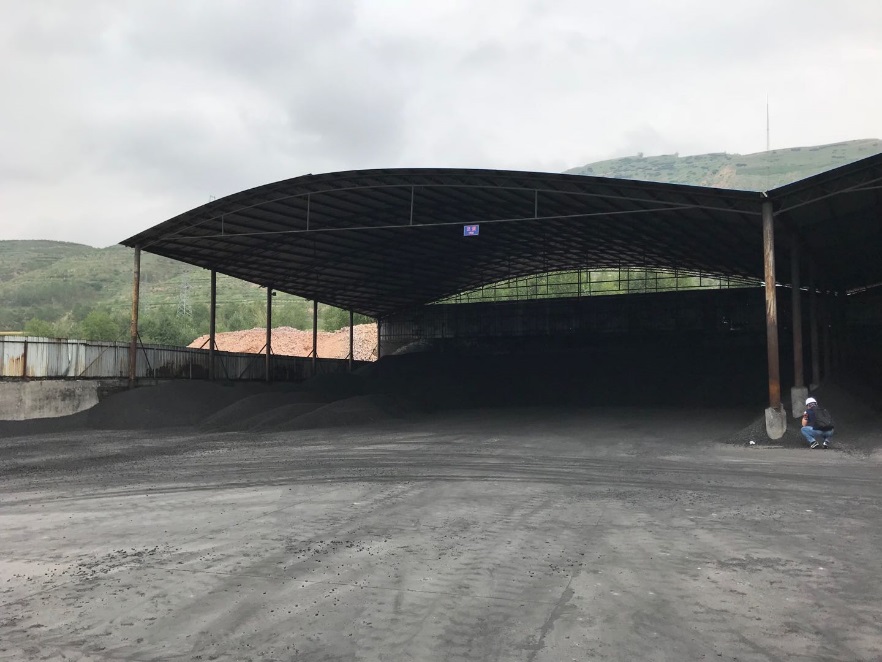 目前有较多的检修产能，后期开启将对供给形成压制。

大量低于20000KVA以下的矿热炉可能会逐步淘汰

政策因素可能导致目前的产能下降，但时间周期较长，目前来看影响相对有限。
环保政策严禁一刀切，宁夏地区仍较为严格
环保政策：环保因素扰动仍存，但政策执行上将禁止一刀切现象。环保政策执行方式方法的转变，将大幅降低政策对市场的干预力度。从而防止再次出现行业大面积停产现象，降低环保对市场的冲击。
“避峰”生产降低电力成本，6500压力位，6000支撑位
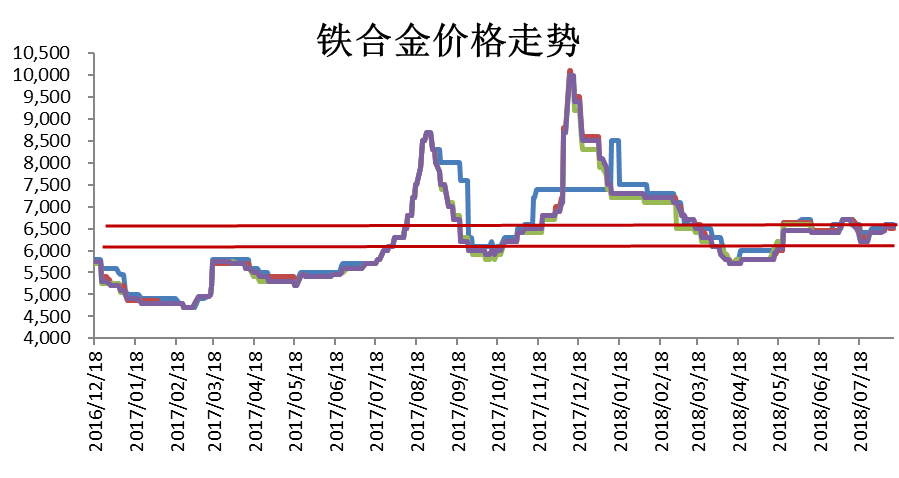 不避峰
避峰
内蒙、青海利润高位，宁夏、甘肃偏低
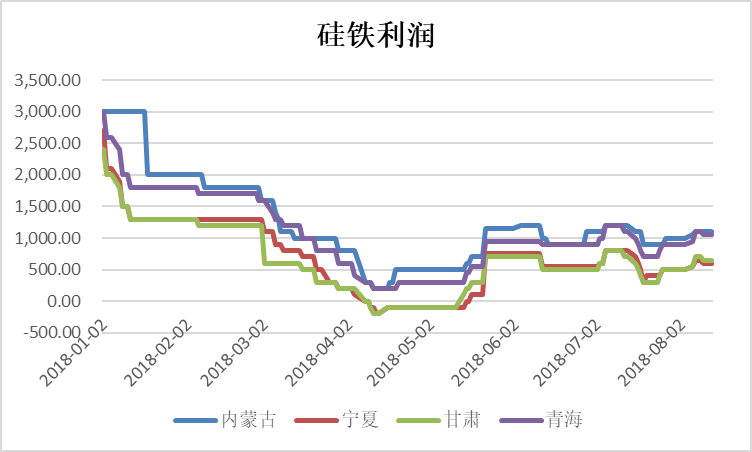 目前硅铁厂的生产销售状况良好，每吨72号硅铁的出厂价格在6400-6600元左右，成本在5700-6000元左右，平均每吨利润400-900元；75号硅铁出厂价在6800-7200元左右，成本在5800-6200元左右，平均每吨利润1000元左右。 
高利润叠加稳需求使得企业保持较高的生产意愿，在开工仍有余量的背景下将导致供给承压。
硅铁企业现金流要求较高，整体下游订单良好
硅铁生产企业基本采取款到发货的模式，重视现金流。销售区域主要面向华东和华南地区，华北偏少，且福建系不锈钢企业居多。 直发钢厂模式居多，也有部分贸易商。

直发钢厂企业基本无库存，销售良好，平均订单已完成下月目标。受目前下游高利润影响，整体需求仍维持在高位。
调研总结
环保：青海地区目前环保相对宽松，并未出现大面积环保导致的停限产。目前有较多的检修产能，后期开启将对供给形成压制。
成本：电费及生产时间：错峰电价区间在[0.3-0.38]元/度，平均综合成本在0.35元/度。宁夏综合电耗7200，青海在7800-8000。
利润：每吨72号硅铁的出厂价格在6400-6600元左右，平均每吨利润400-900元。高利润叠加稳需求使得企业保持较高的生产意愿，在开工仍有余量的背景下将导致供给承压。
库存：直发钢厂企业基本无库存，销售良好，平均订单已完成下月目标。贸易企业有库存，同比较去年高。
03
02
01
调研分享
铁合金介绍
策略推荐
目 录
CONTENTS
现货持稳，近月有抛压，贸易采购积极性存疑
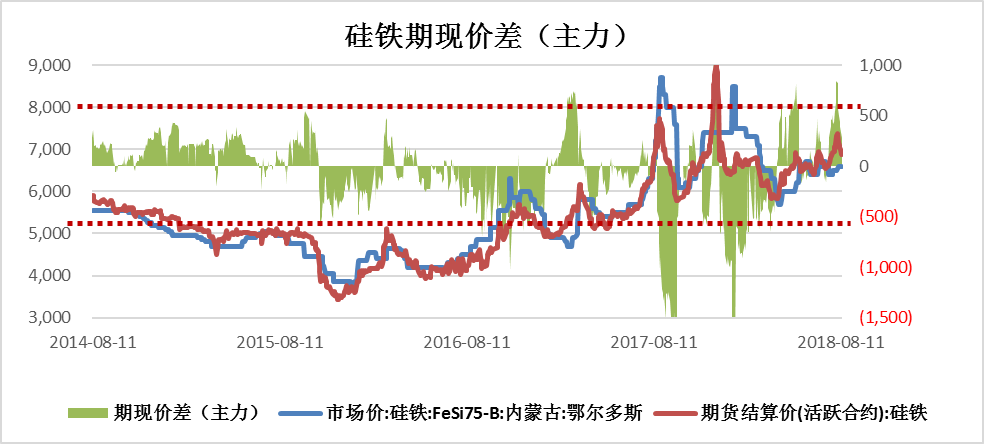 现货持稳
钢厂采购尚可
贸易商采购积极性存疑
下游金属镁采购积极性不足。
供给承压
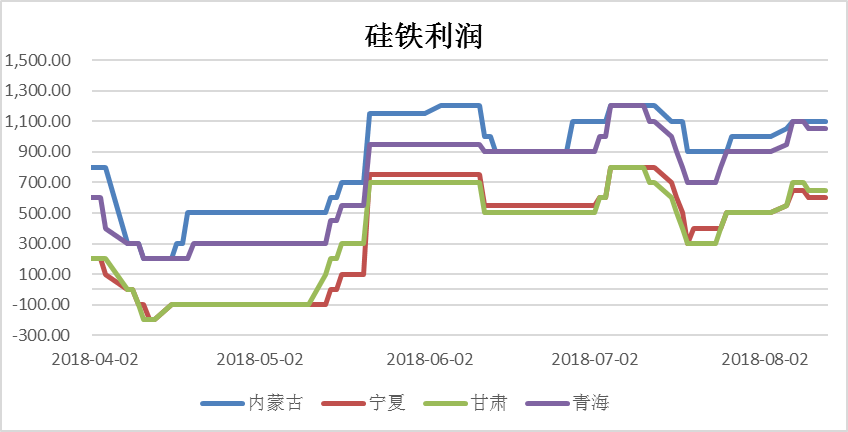 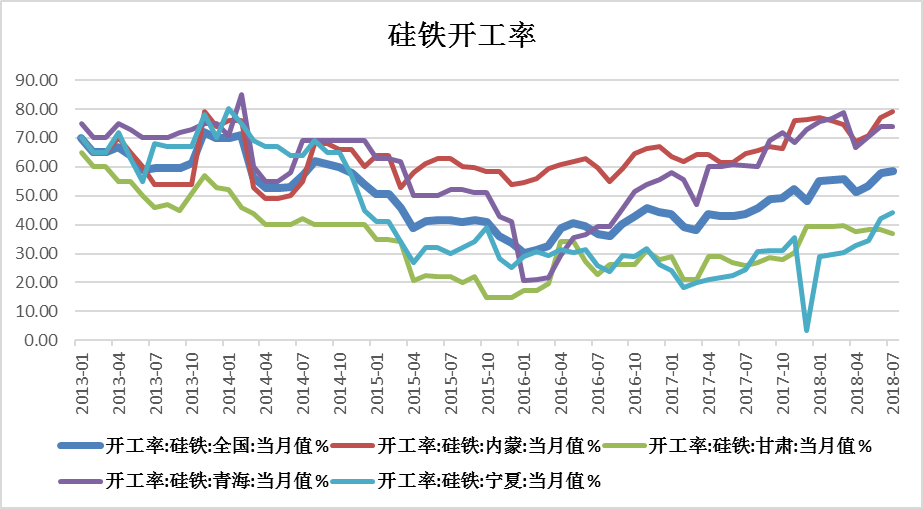 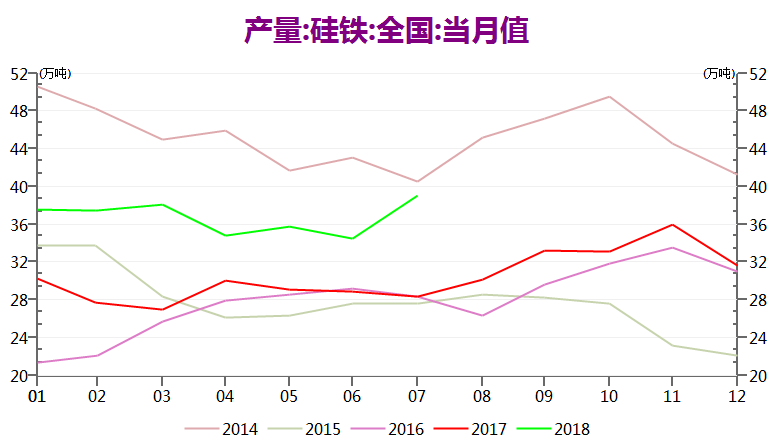 硅铁产量（钢联）
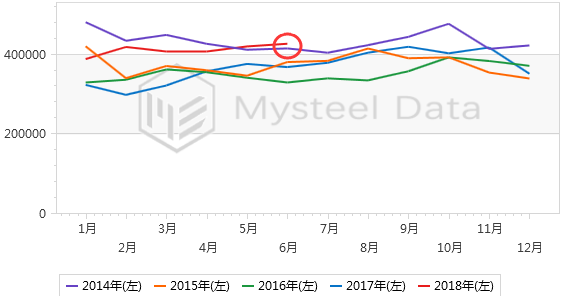 上期环保限产回顾
下游环保强于硅铁
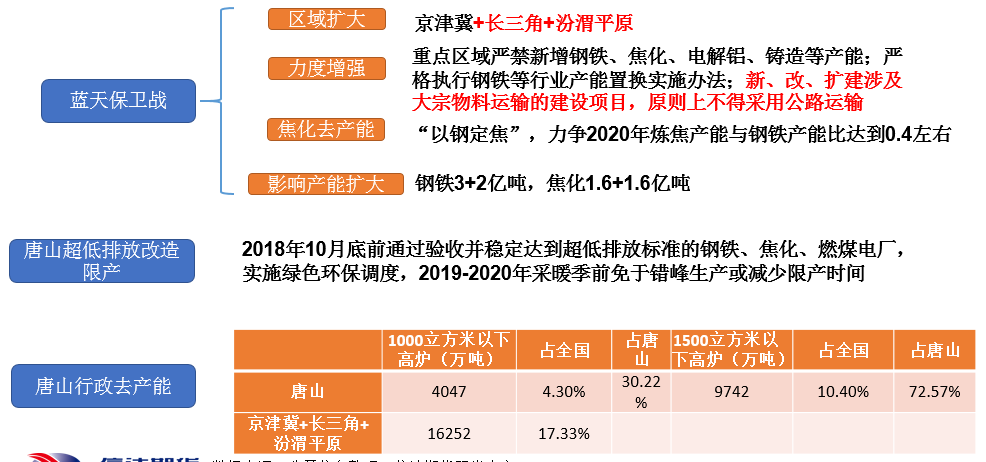 环保限产影响排序：焦炭＞螺纹＞铁矿、焦煤、铁合金（保守预估5%-7%需求减量）
需求边际增量有限
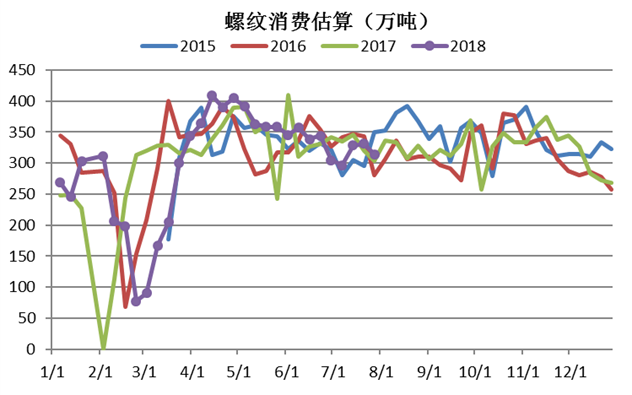 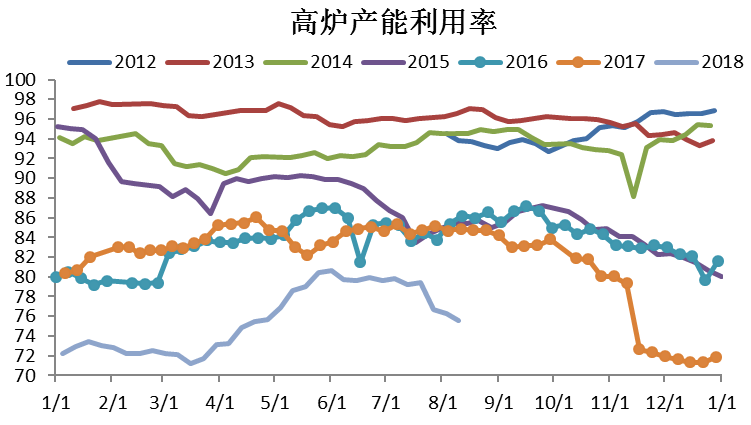 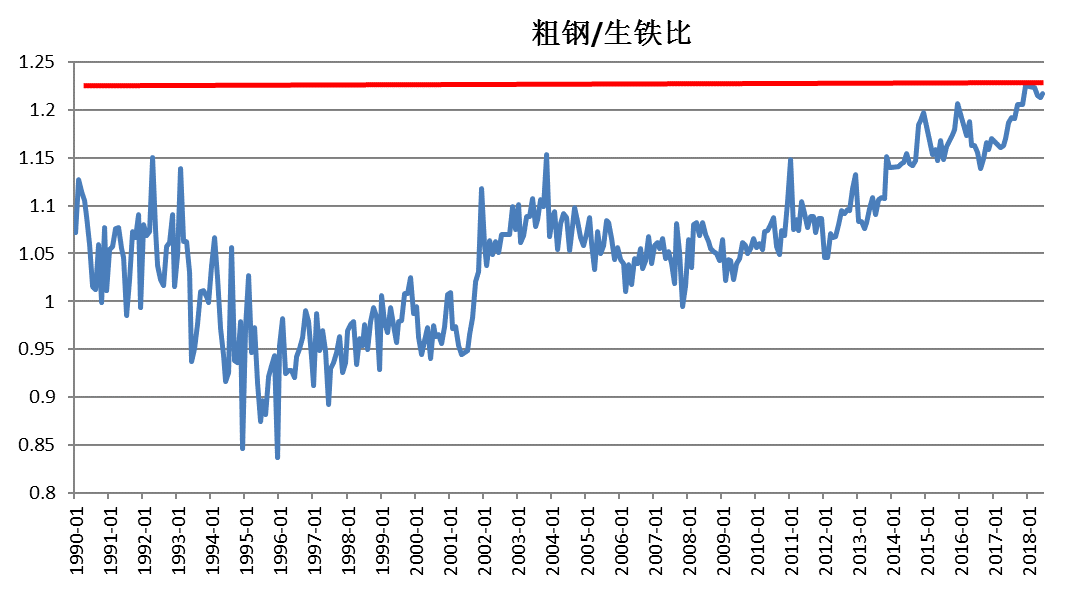 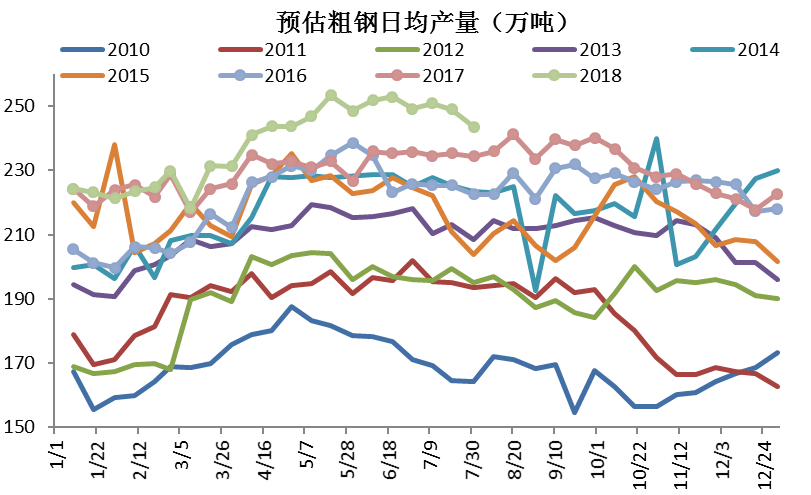 需求边际增量有限
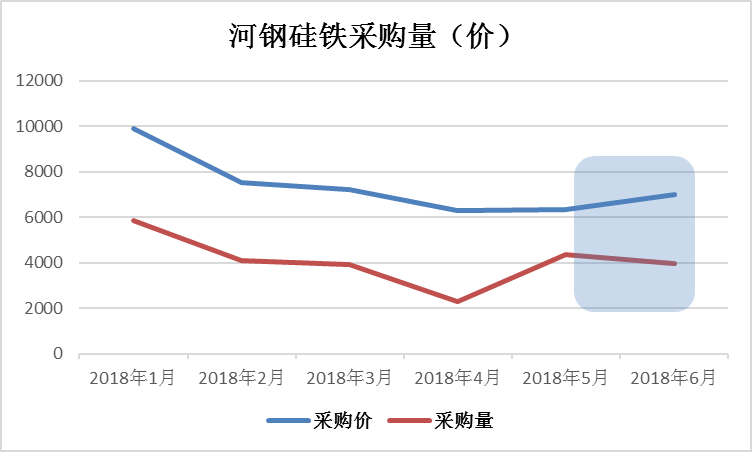 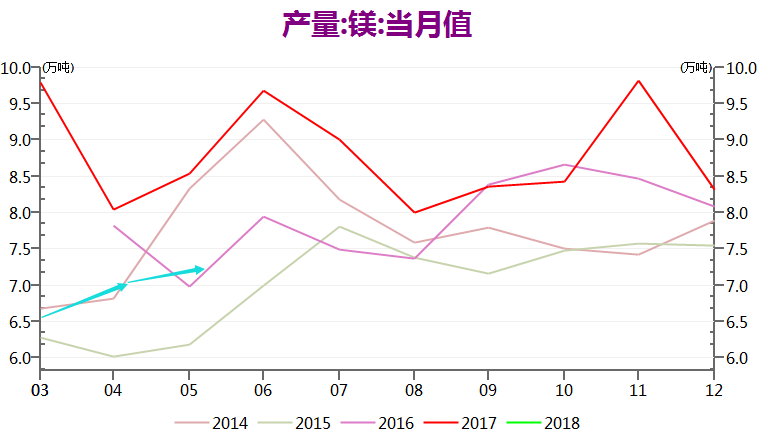 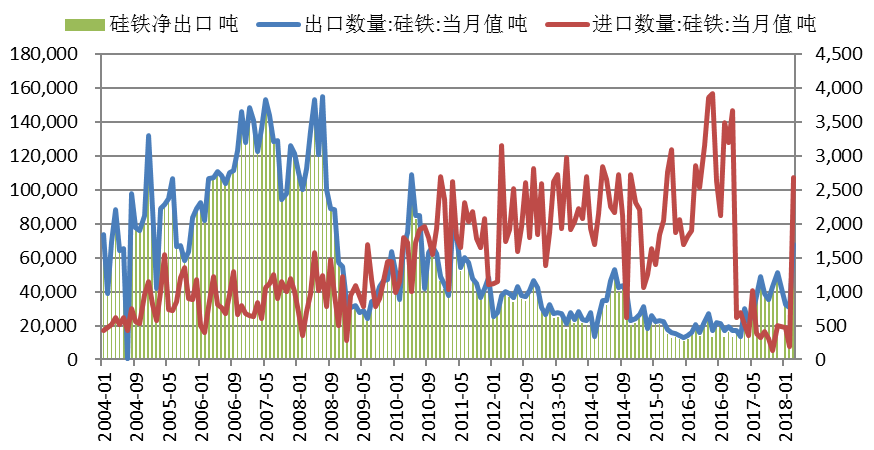 河钢采购下滑
镁企检修
出口影响有限
多空博弈加剧
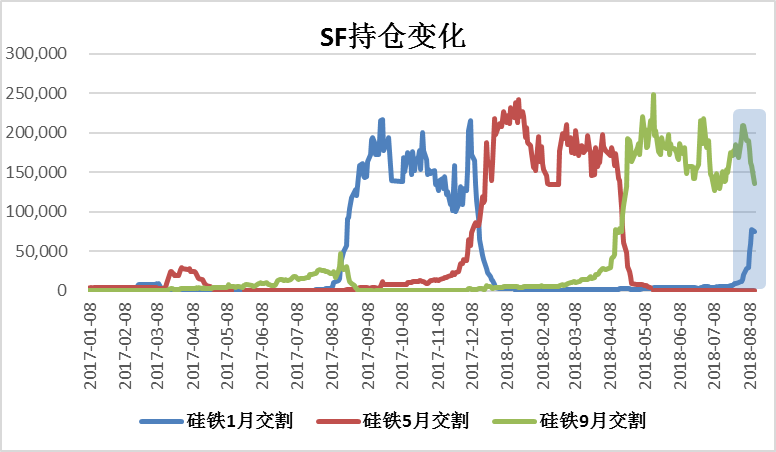 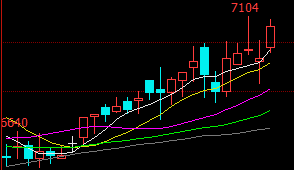 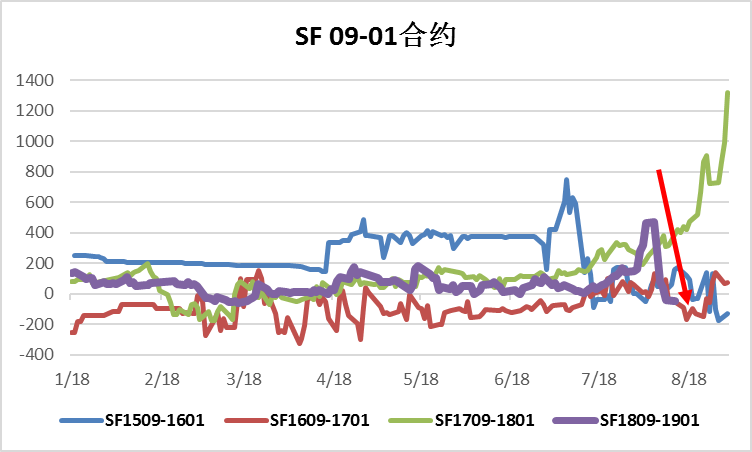 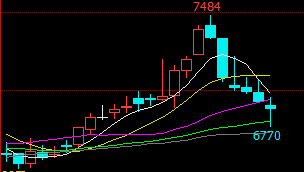 策略建议：逢高沽空
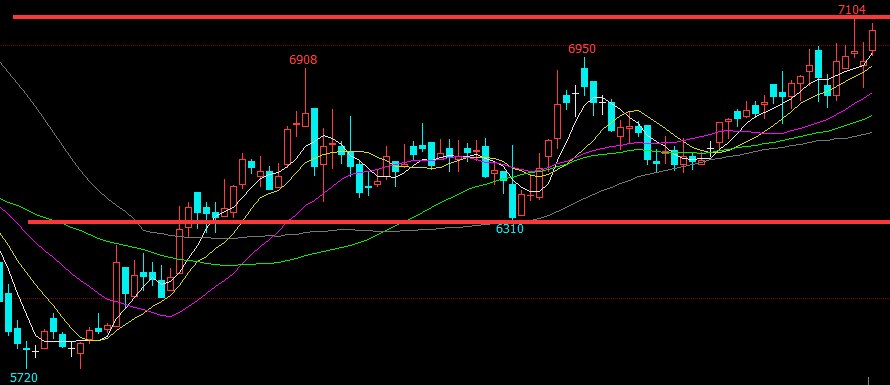 主要逻辑：现货继续上行空间有限，期价升水下套利盘大幅入场；利润高位，供给承压；下游环保强于硅铁，需求走弱
方向：逢高沽空
建议点位：根据测算目前现货6600元/吨上方压力显现，期价常规升水500元/吨存较大的交割利润，若配合基本面走弱，SF901在7100元/吨上方将存较大压力。
周期：15-30天
风险因素：环保高压。
联系人：
盛佳峰
黑色研究员
投资咨询号：Z0013489
联系电话：0571-28132639
邮箱：525108901@qq.com

张鹏程黑色研究员
执业编号：F3034110联系电话：0571-28132639邮箱：3120376565@qq.com
重要声明报告中的信息均来源于公开可获得的资料，信达期货有限公司力求准确可靠，但对这些信息的准确性及完整性不做任何保证，据此投资，责任自负。本报告不构成个人投资建议，也没有考虑到个别客户特殊的投资目标、财政状况或需要。客户应考虑本报告中的任何意见或建议是否符合其特定情况。未经信达期货有限公司授权许可，任何引用、转载以及向第三方传播本报告的行为均可能承担法律责任。期市有风险，入市需谨慎。
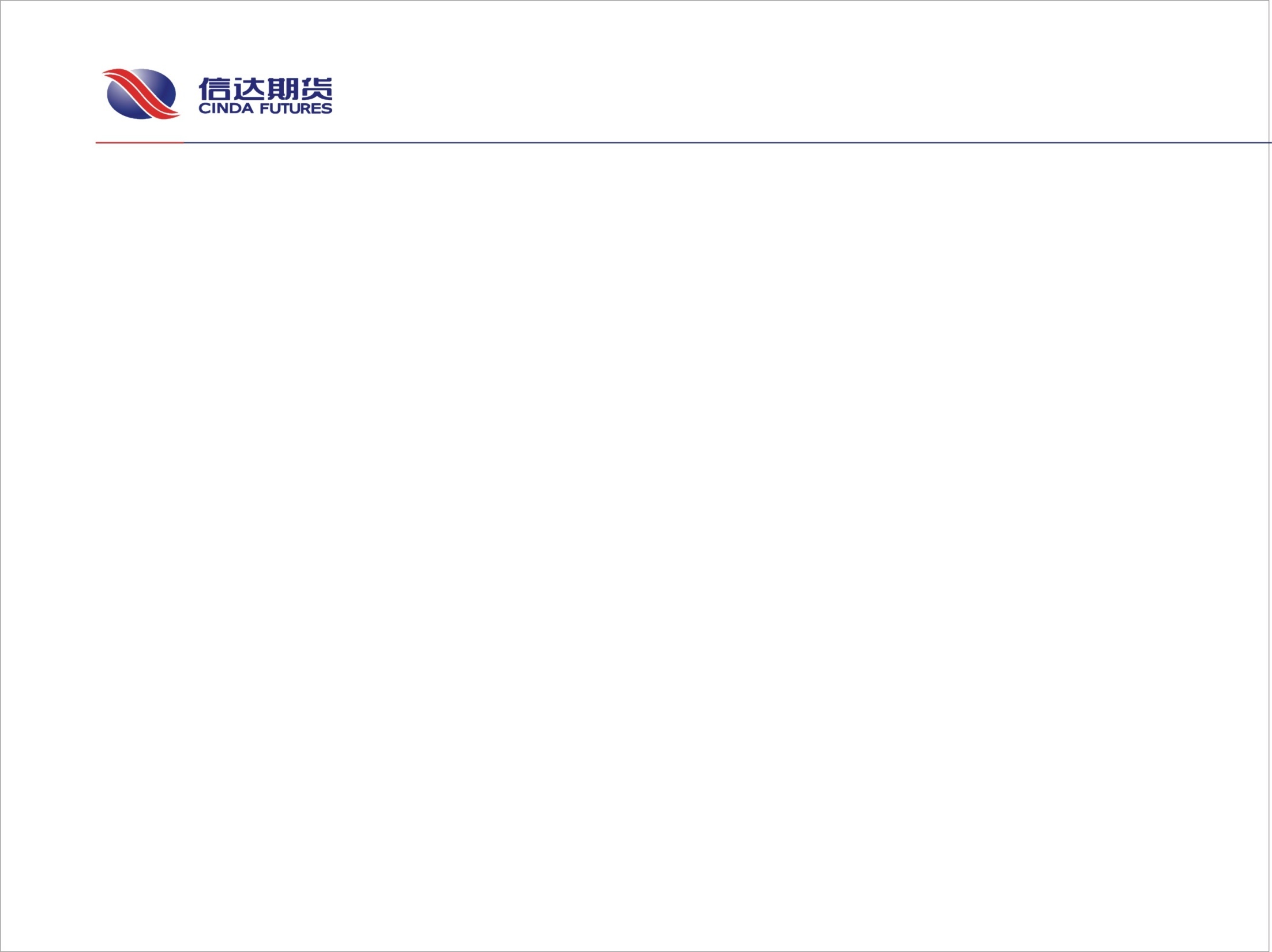 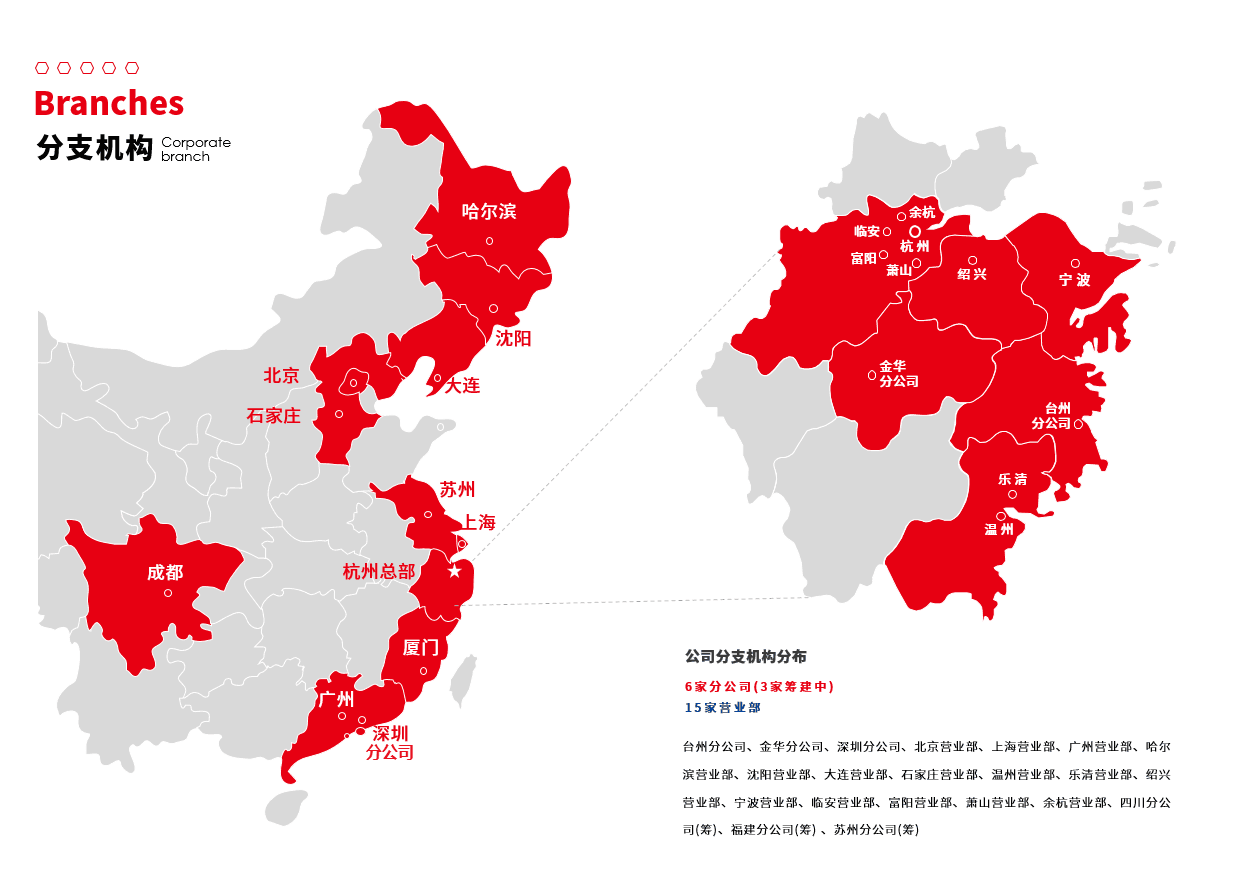 谢   谢！
地址：浙江省杭州市文晖路108号浙江出版物资大厦1125室、1127室、12楼、16楼
邮编：310004
电话：0571-28132579
传真：0571-28132689
网址：www.cindaqh.com